Выражения и их преобразования
Устный счет
9 класс
Подготовила: Штраус Анна Петровна, учитель математики МБОУ «Плотниковская ООШ»
Оглавление
Найдите значение выражения.
Представьте выражение в виде степени.
Преобразуйте выражение в многочлен.
Представьте выражение в виде произведения.
Найдите значение выражения
= 0,9
= 5
= -1
= 39,6
= 3,5
Показать пример
Найдите значение выражения
= 81
= 16
= 125
= 64
= 32
Показать пример
Представьте выражение в виде степени
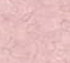 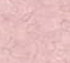 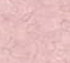 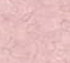 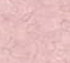 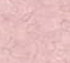 Показать пример
Преобразуйте выражение в многочлен
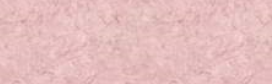 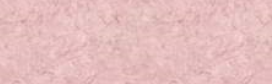 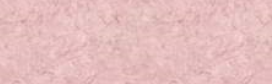 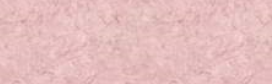 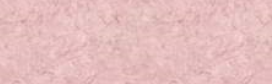 Показать пример
Преобразуйте выражение в многочлен
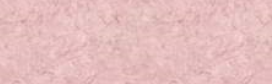 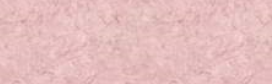 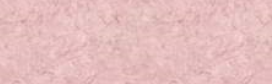 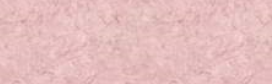 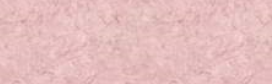 Показать пример
Представьте выражение в виде произведения
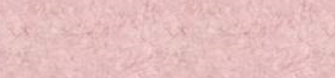 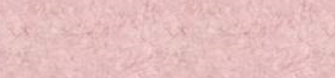 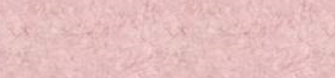 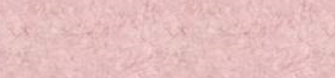 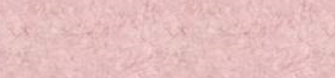 Показать пример